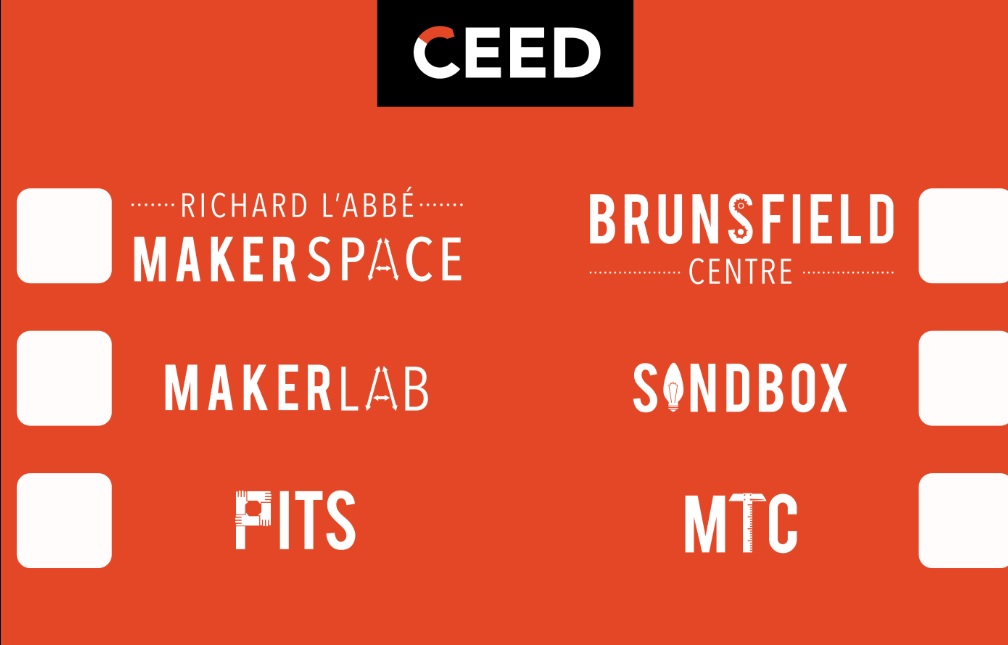 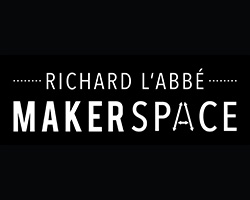 Advanced
Arduino
Presented by Makerspace
Do You Have a Makerepo Account?
Make an account on Makerepo.com so that you can have access to other people’s projects and the use of our space! Everyone NEEDS one.
Community members speak to those working in the makerspace to get setup!
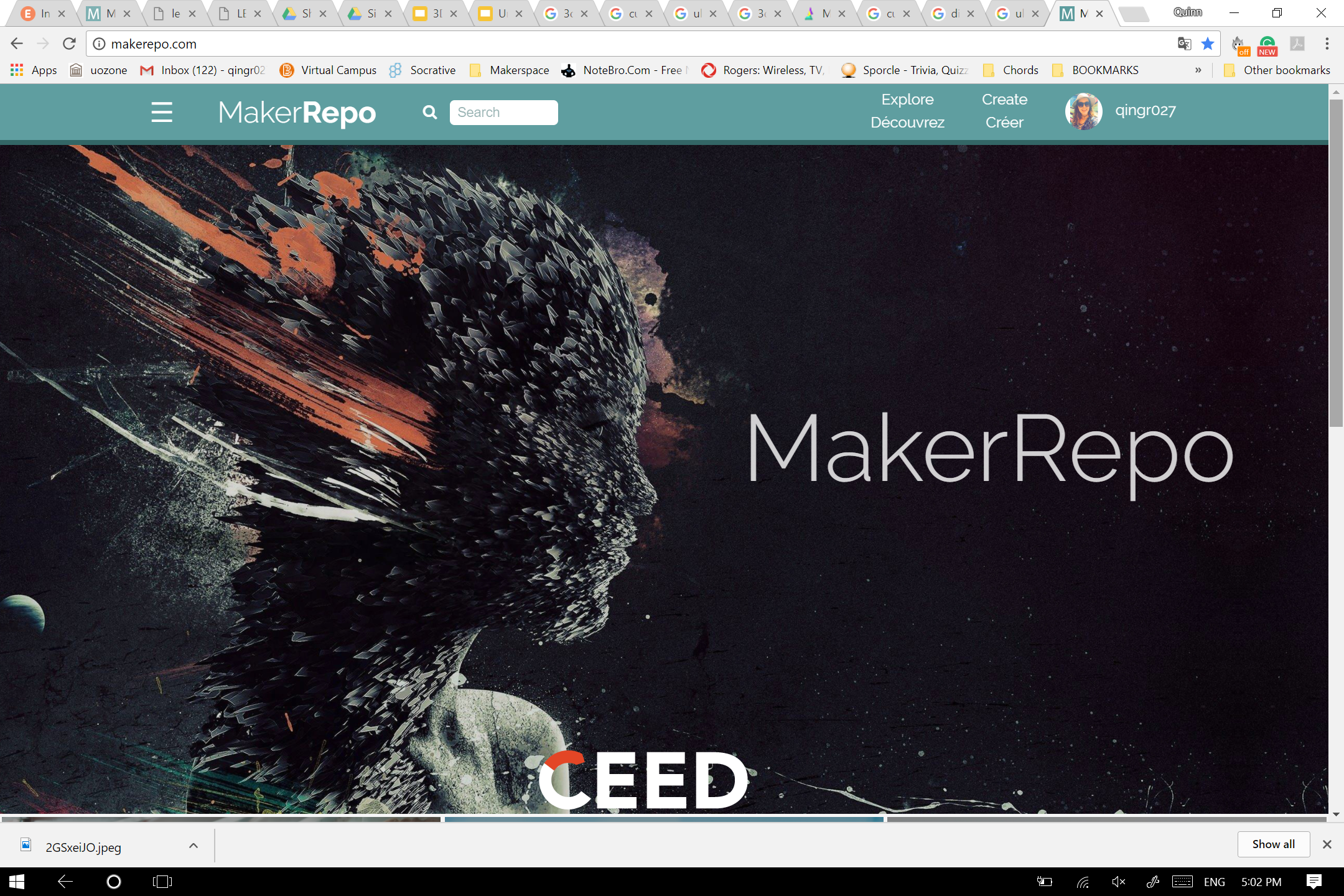 Advanced Applications
Beginner workshop focused on basic I/O however, through this workshop you will learn more skills that allow you to form more complete projects…
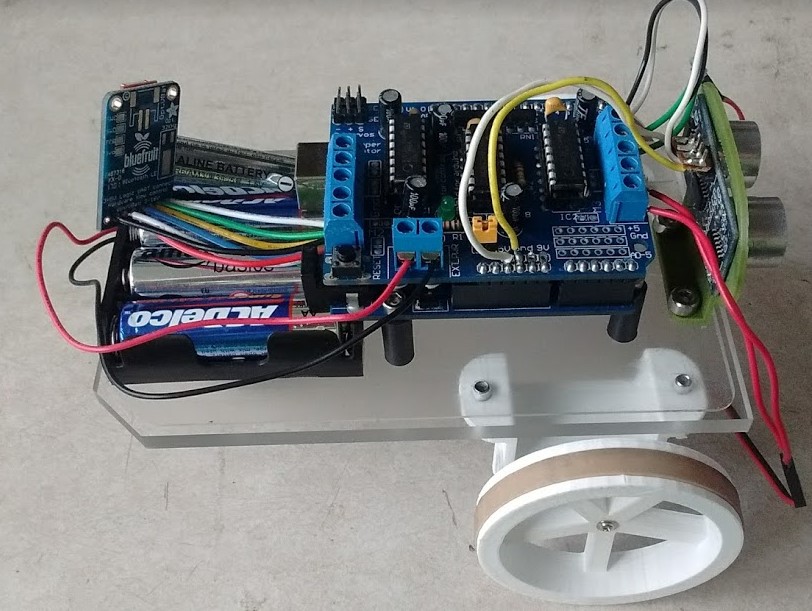 Robotic Arm: UNO and Motor Shield
Mini Drone: Pro Mini, Bluefruit, Gyro/Accelerometer
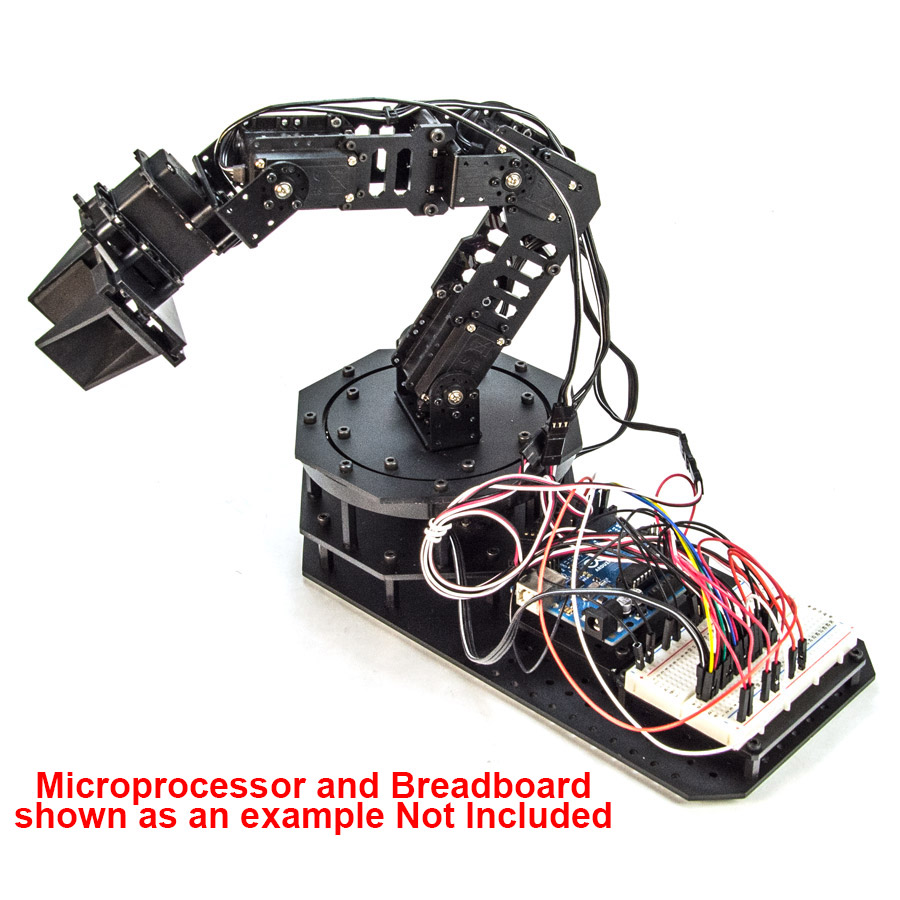 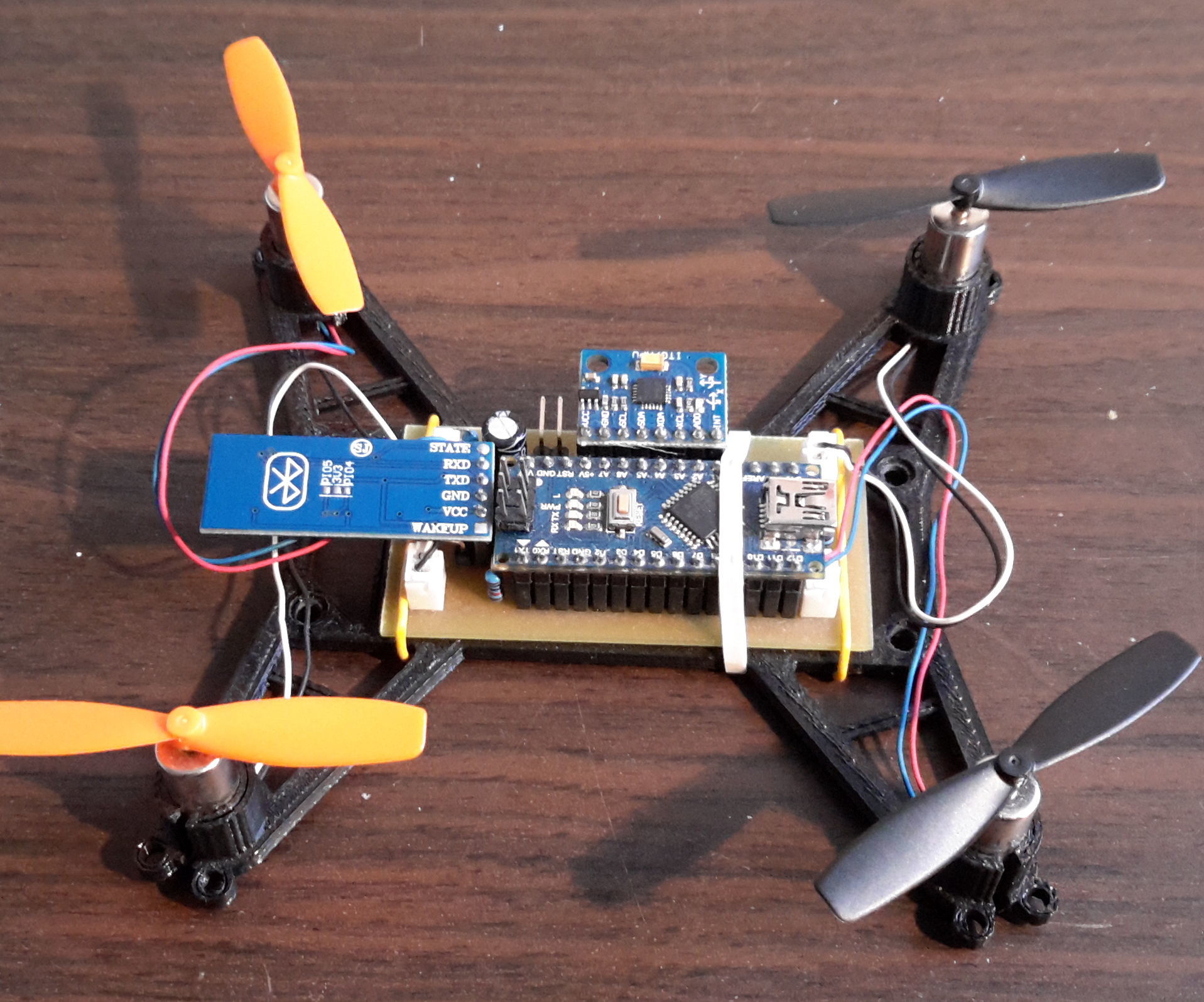 Robotic Chariot: UNO and Motor Shield 
(GNG2101 course)
Variations of Boards
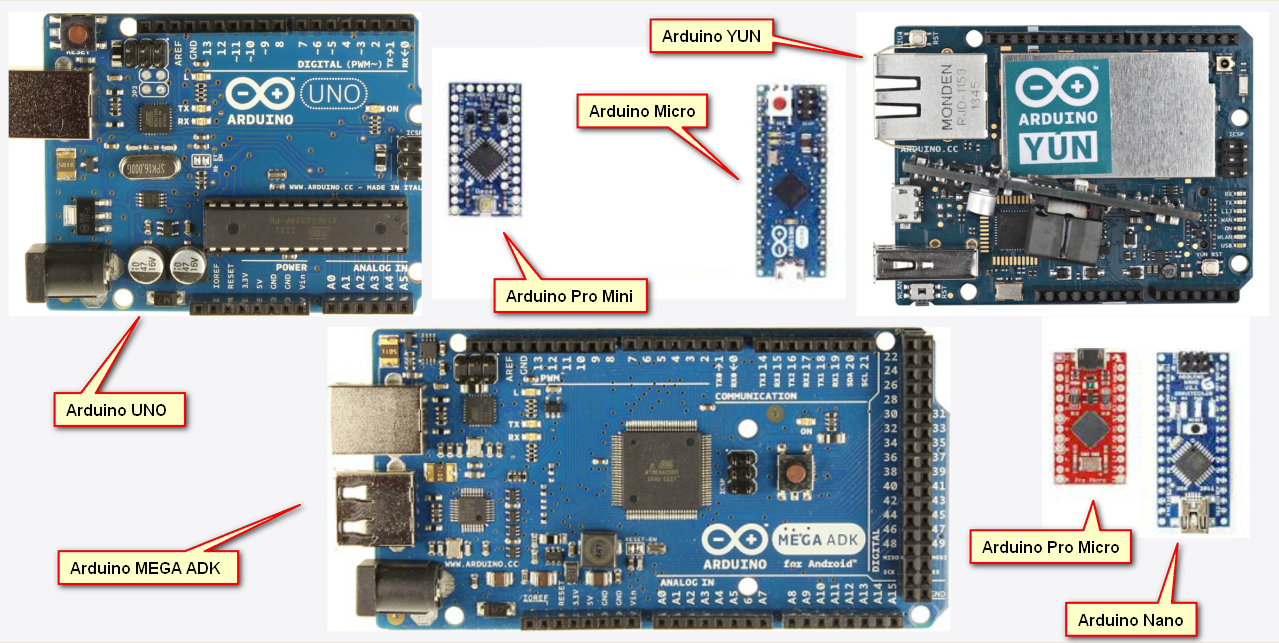 Important to keep in mind that different boards will be used for varying purposes:
Different sizes
Different chipset
Allowing for different range of operations
More/less I/O ports
YUN Wifi enabled
What is a Library?
The Arduino IDE can be extended using libraries, they provide:
Extra functionality (for use in sketches)
Useful when using with certain hardware

Arduino has some preinstalled libraries:
Can be downloaded as well 

Library:
Contain code for performing specific functions, simplifies coding process
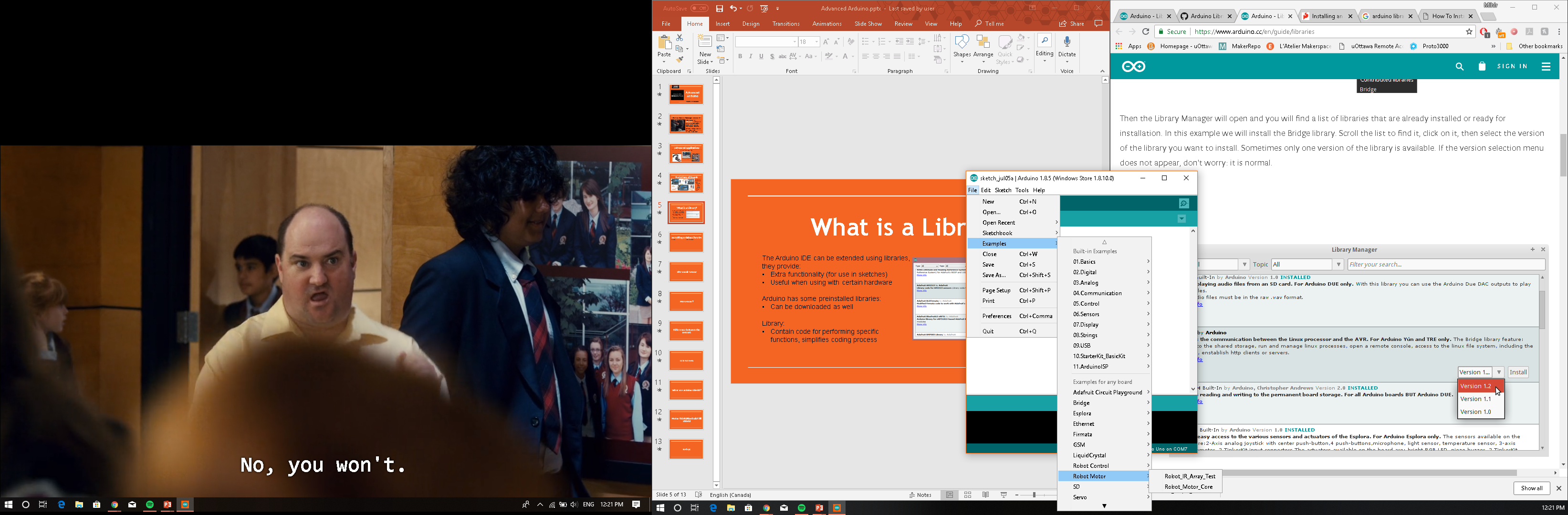 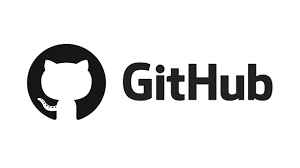 Examples can be pulled from these libraries to further understand how to use them
Additionally many can be found on resource websites like GitHub
Installing Arduino Libraries
Library Manager:









If it’s a commonly used library you can tend to find it in the library manager
Select the most updated version
Then select install
Manual Library Installation:









Download your specific library 
Extract folder 
Place folder in Arduino>libraries (where it is installed)
Restart Arduino IDE
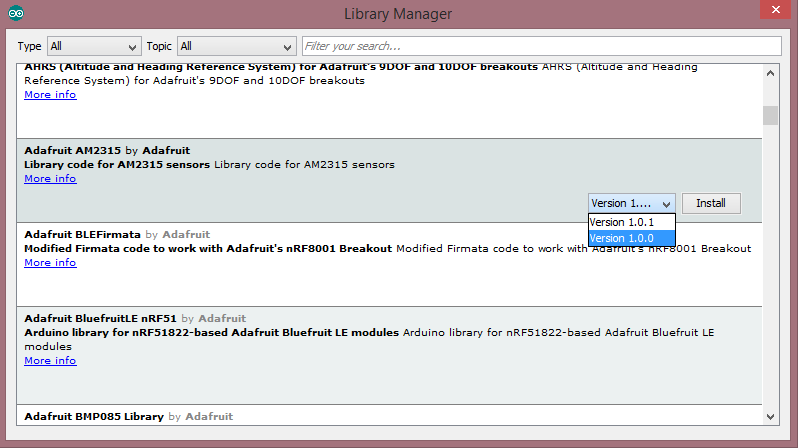 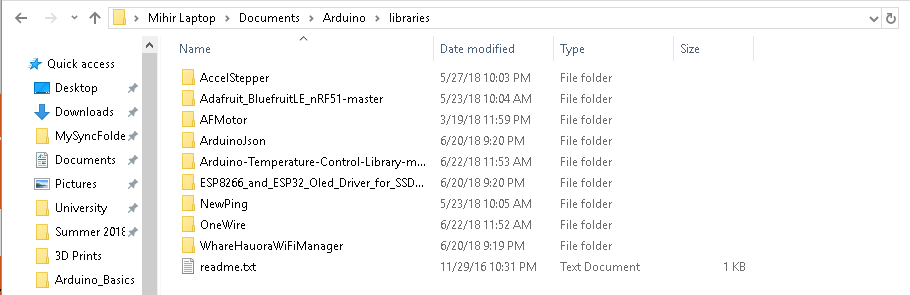 Liquid Crystal Display           (Not Implementing)
Digital Output
Useful for plenty of projects, can display sensor data in real time
Power Supply pins (Vss/Vcc): Power the LCD
Contrast pin (Vo): Control the display contrast
Register Select (RS) pin: Controls where in the LCD's memory you're writing data to
Read/Write (R/W): Selects reading mode or writing mode
Enable pin: Enables writing to the registers
8 data pins (D0 -D7): The states of these pins (high or low) are the bits that you're writing to a register when you write, or the values you're reading when you read.
Backlight (Bklt+ and BKlt-) pins: Turn on/off the LED backlight
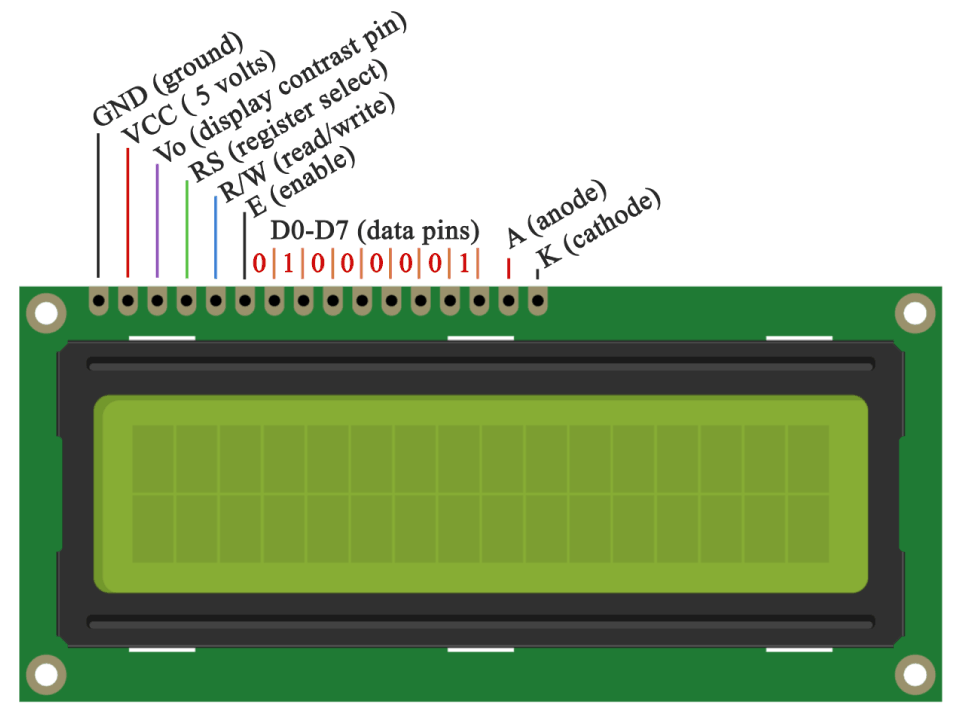 Liquid Crystal Display           (Not Implementing)
Setting up the IDE for LCD use:
Can be implemented with libraries or with code
We will try to implement with every sensor 


Other Implementations:
Try to use the LCD Screen to display the Ultrasonic code as additional practice
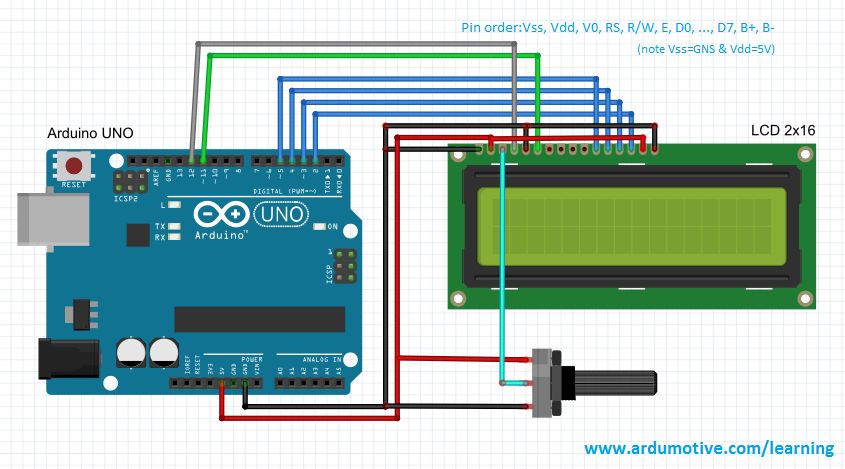 Piezo Buzzer
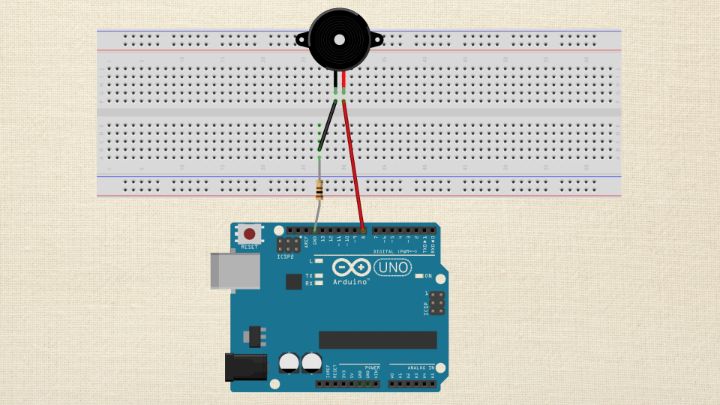 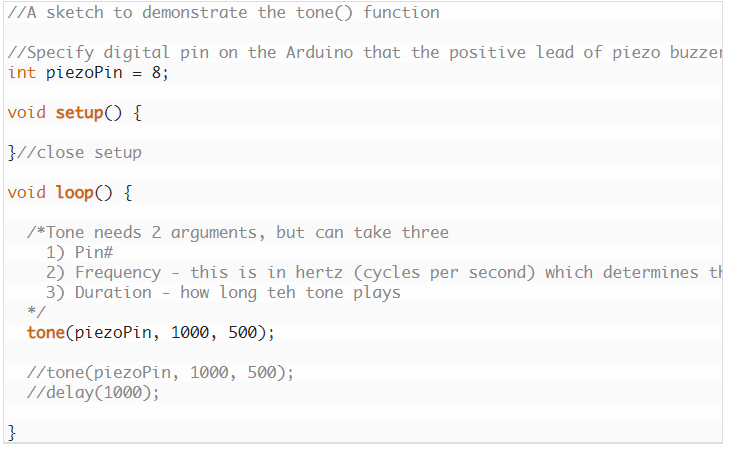 tone(pin#, frequency)
tone(pin#, frequency, duration)
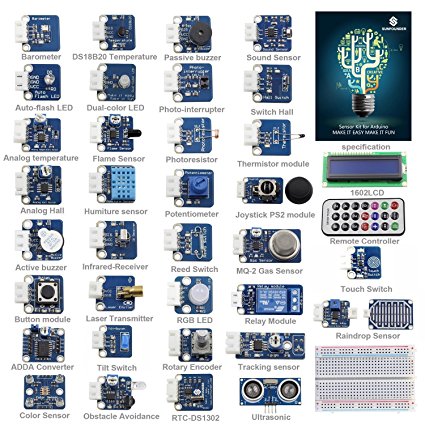 Sensor Selection
We covered two sensors that perform a similar function, but go about it in different ways
Selection of sensor will depend on application 
The fundamental of using sensors will be the same 
Researching online can help to establish how to use the sensors best
Ultrasonic Sensor
Digital Sensor 
Emits ultrasound which travels through air and will bounce back 
Considering the travel time and speed of sound you can calculate distance
Setting up the IDE for Ultrasonic Sensor use:
Can be implemented without libraries or with code
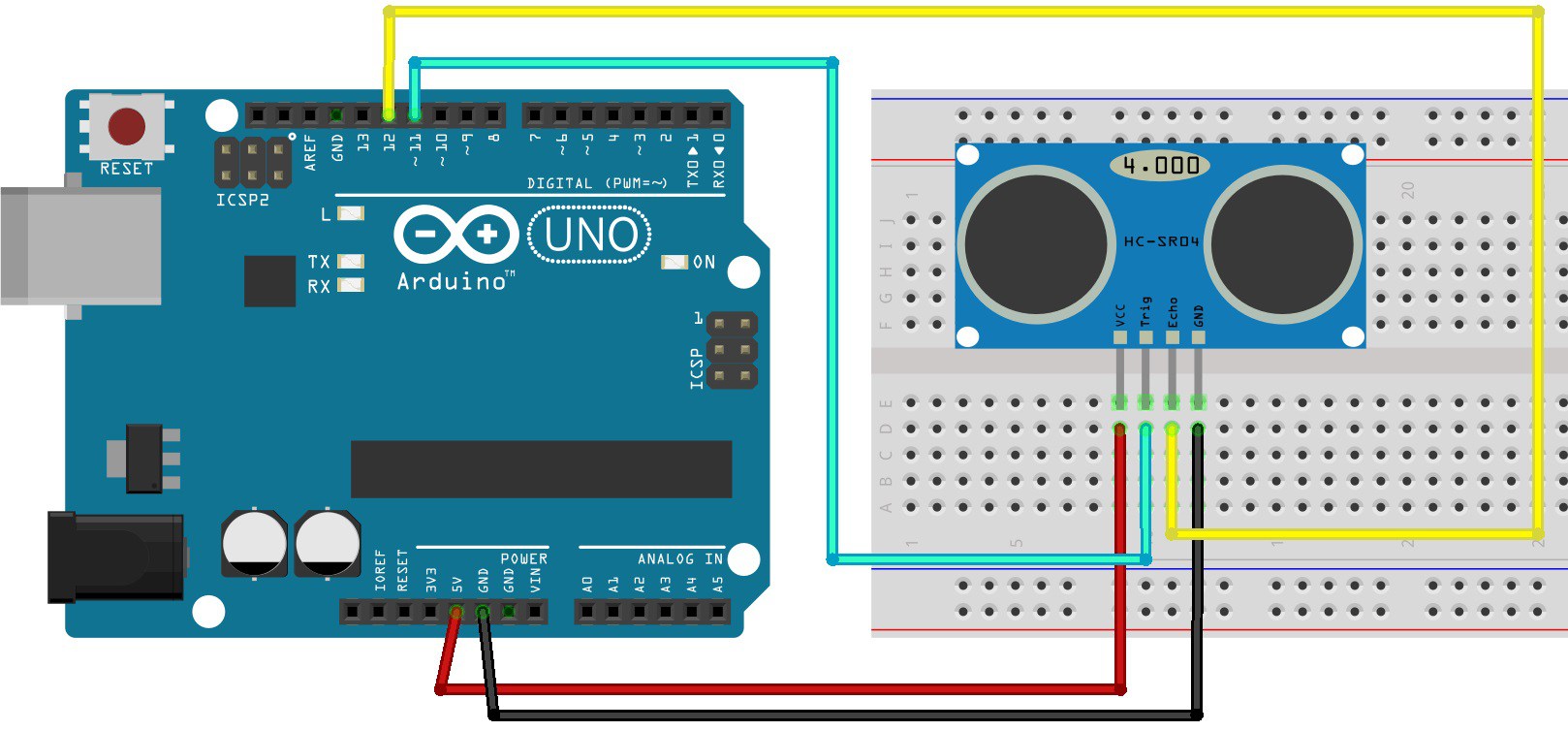 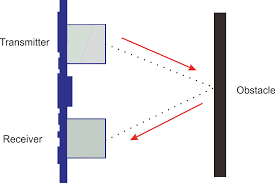 Temperature + Humidity Sensor
Setting up the IDE for Temperature Sensor use:
Can be implemented without libraries or with code
Detects water vapour by measuring electrical resistance 
When humidity detected there is a change in resistance
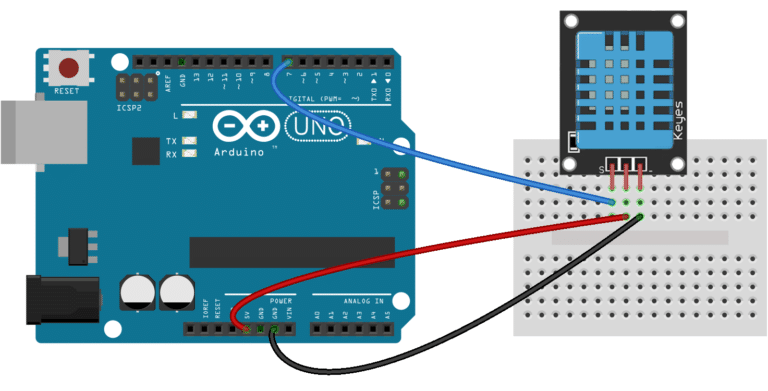 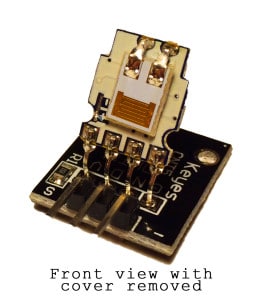 Digital Sensor
What are Arduino Shields?
Modular circuit boards that “piggyback” onto your Arduino
Add more functionality to your projects
Some are stackable to add multiple shields 

Examples of Shields:
Proto-Shield:
Big prototyping area 
(add breadboard, or solder any other components, op amps, etc.)
Motor -Shield:
Controlling 4 DC motors, Stepper Motor, Servo Motor
WiFly-Shield:
Sets up ability to connect to 802.11 b/g wireless networks
Web server, client, etc.
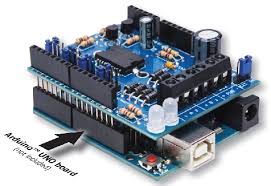 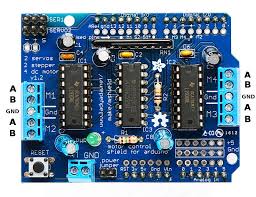 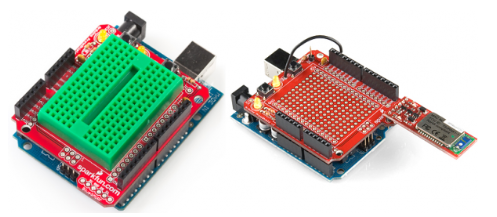 Motor Shield
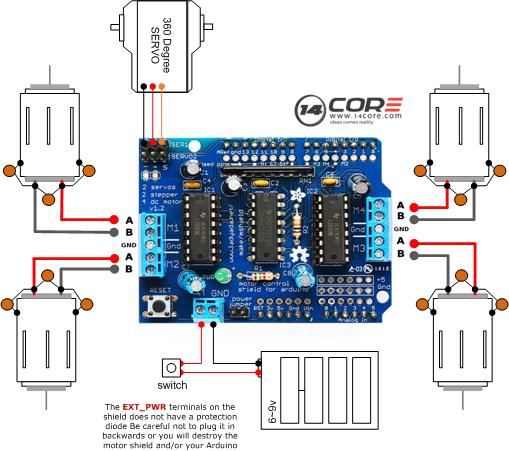 Diagram displaying a few possible motor connection possibilities 
Utilizes a L293D chip (you can make your own shield using these amps)
External power source is usually required for optimal performance 

Some shields have holes for making additional soldering connections whereas some don’t
Crunching of wires may be required in this case
Relays? Controlling High Voltages (Smart Devices)
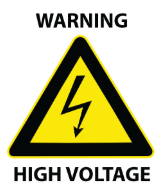 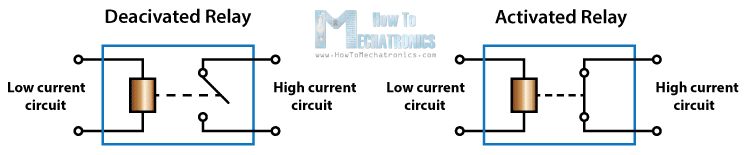 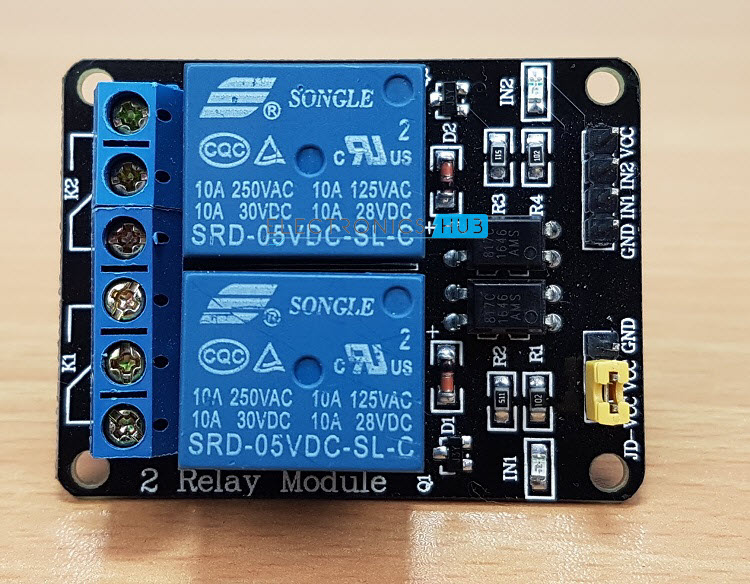 We can control high voltage electronic devices using a relay
(i.e. lamps, fans, other household devices)
“smart devices” can be made using these advanced switches
Electrically operated by an electromagnet
Never work with live 120V always keep component sunplugged until ready for final run of program/system
Relay Ports
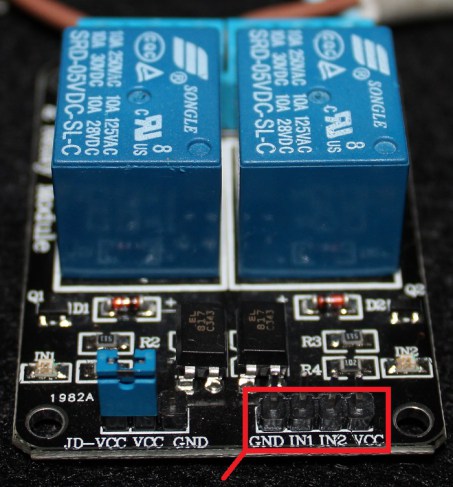 GND: 
Ground

IN1/2: Controls first relay, connects to Arduino digital I/O

VCC: 
Goes to 5V on Arduino
COM: 
Common pin 

NO (normally Open): 
No contact beforehand, once you trigger relay it connects the COM pin 

NC (normally Closed): Always a connection, once you trigger it then loses the connection
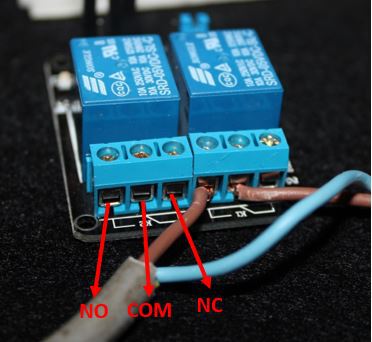 Making a Relay Circuit
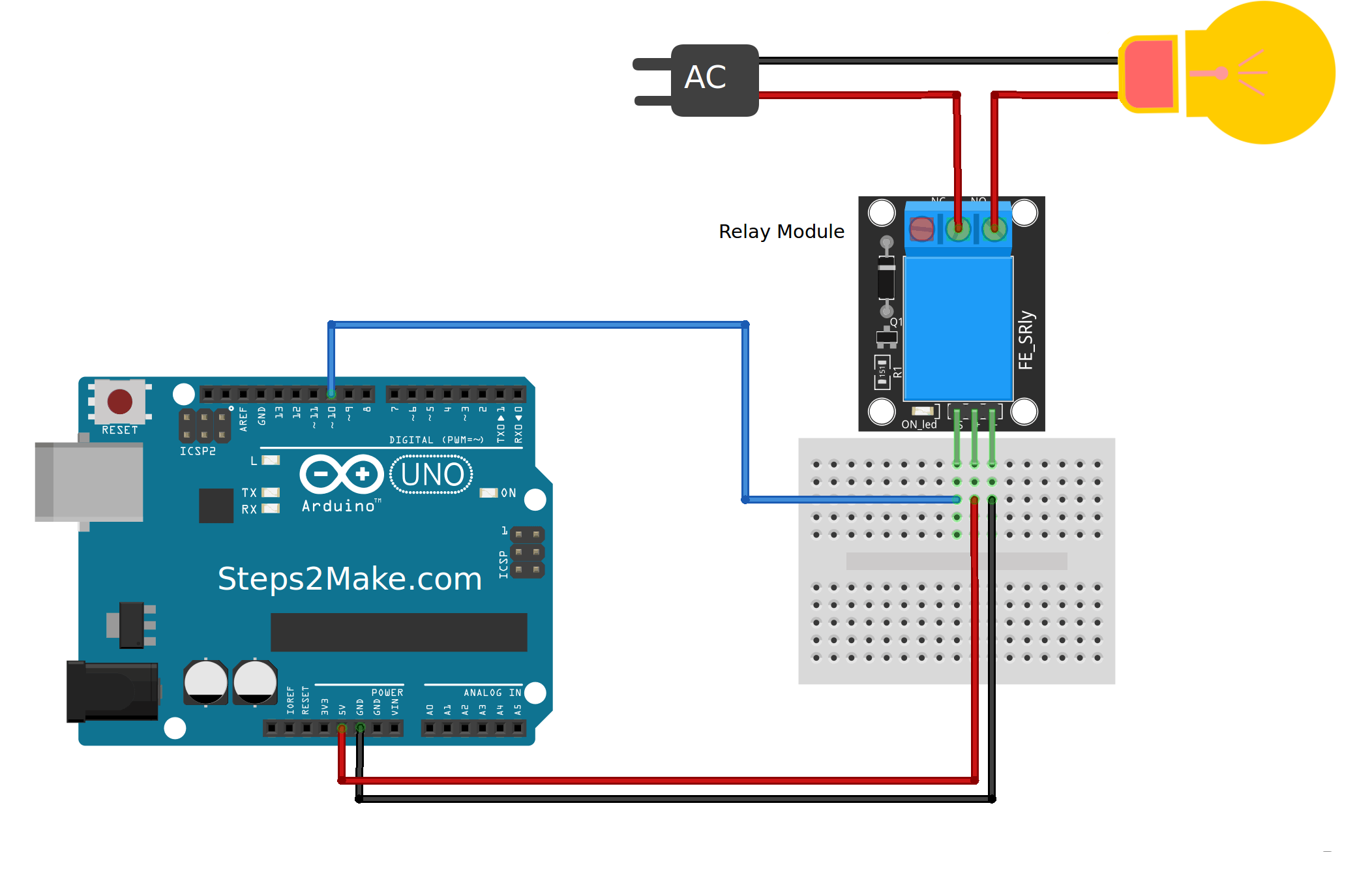 If there’s time…Let’s create “SMART” devices
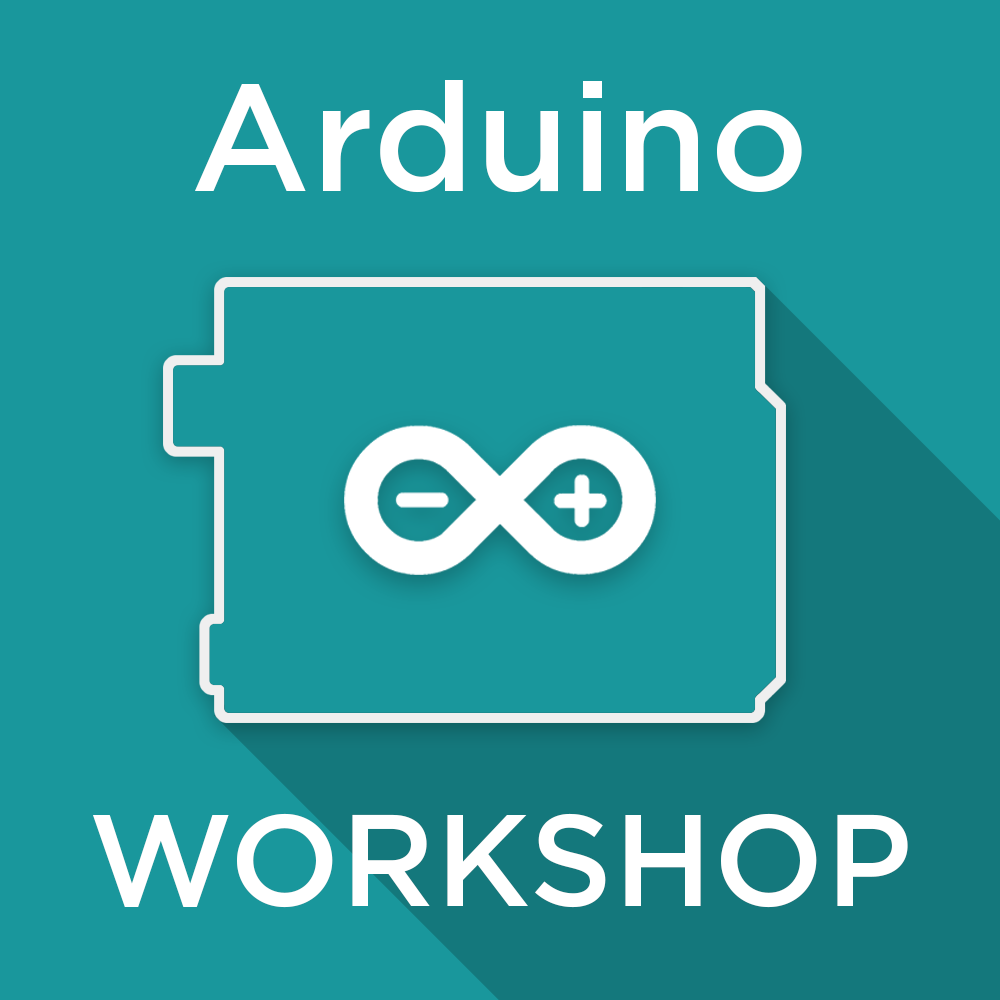 Motion sensor circuit that will turn the flash light AC circuit on 
Temperature sensor circuit that can control dc motors (fans)
Any other creative ideas welcome!
Want to be volunteers??
Go to volunteer.makerepo.com and get trained! 
Here you can find the rewards for volunteer hours and some of the things you can do to get involved.
HOPE TO SEE YOU THERE!!
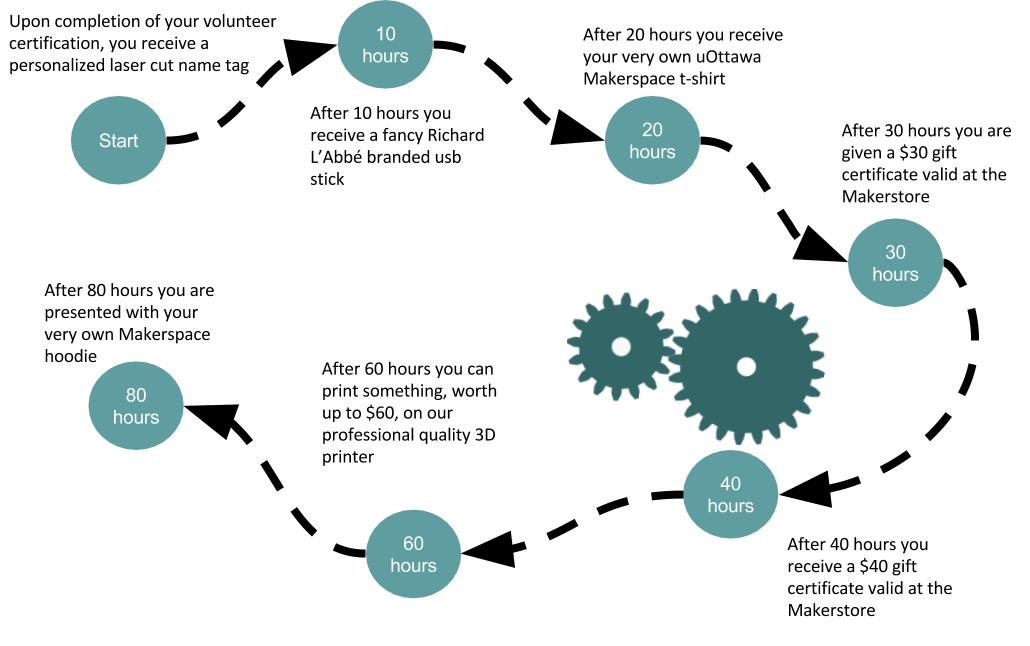 PLEASE FILL OUT THIS SURVEY
Survey.makerepo.com
Help us improve our workshops, it only takes a minute.
We are open 12-8 Mondays to Friday and Sundays 11-5 (Community Hours)